Как животные помогают     человеку
Ознакомление с природой в детском саду
Старшая группа
Воспитатель:Рогачевская И.В.
ЛОШАДЬ
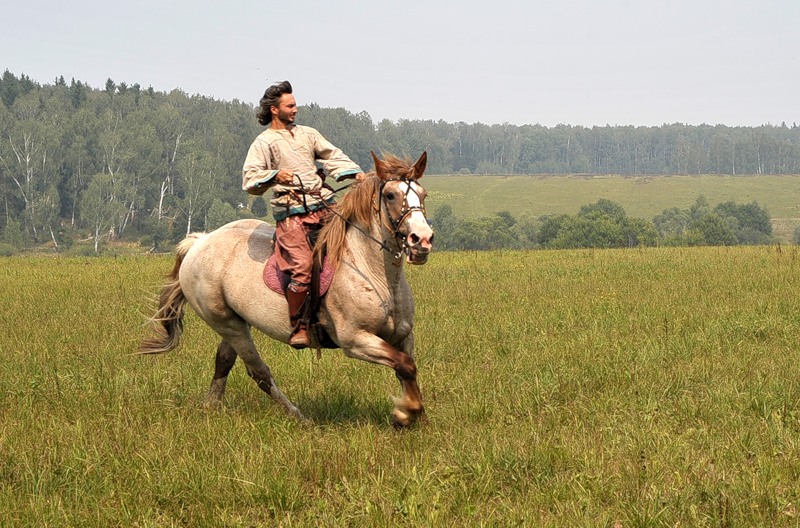 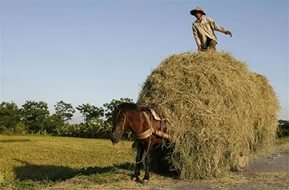 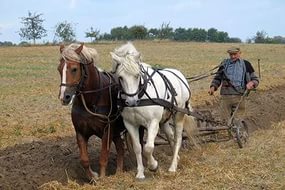 СЛОН
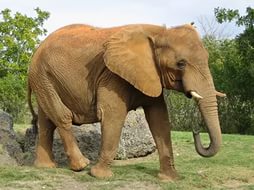 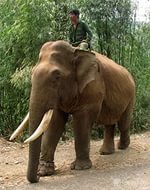 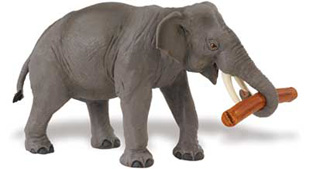 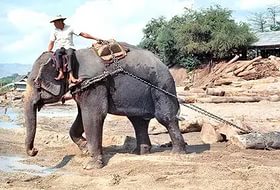 Верблюд
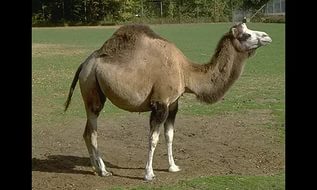 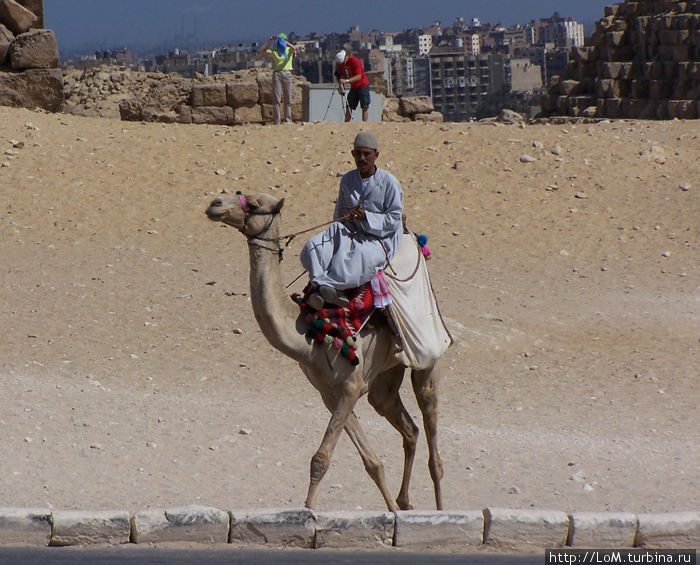 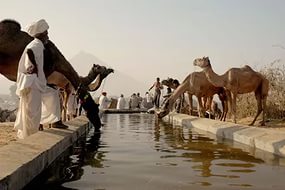 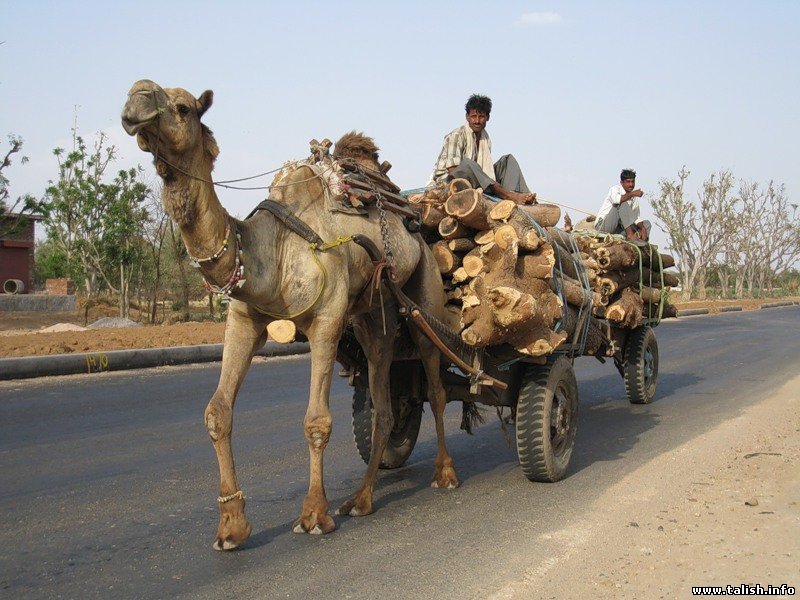 СОБАКА
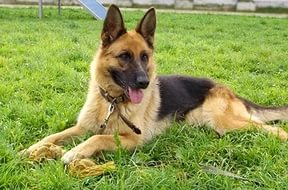 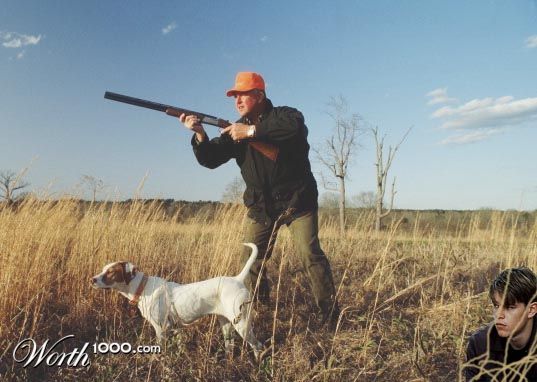 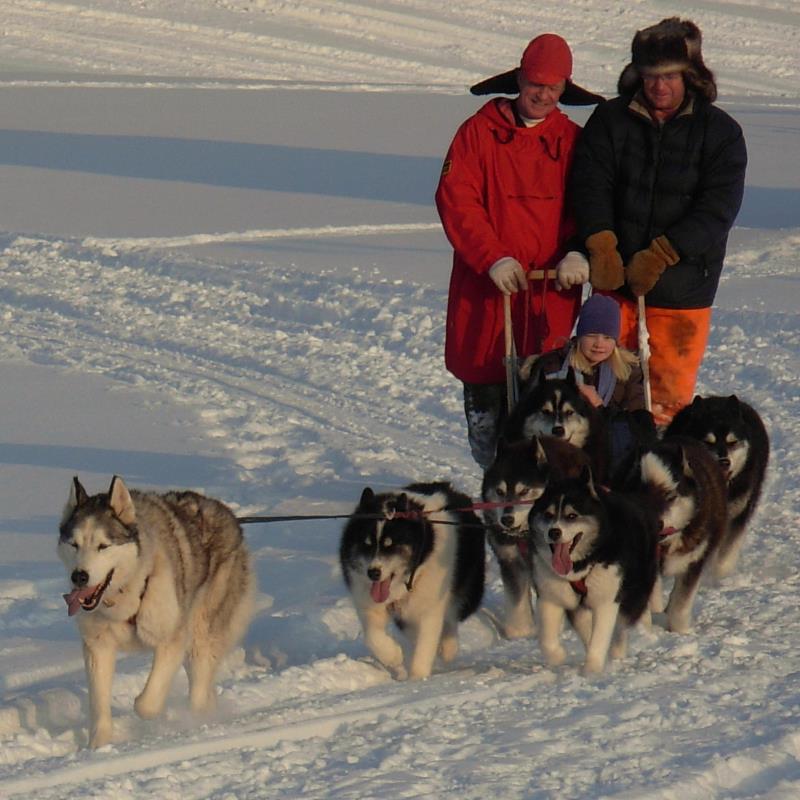 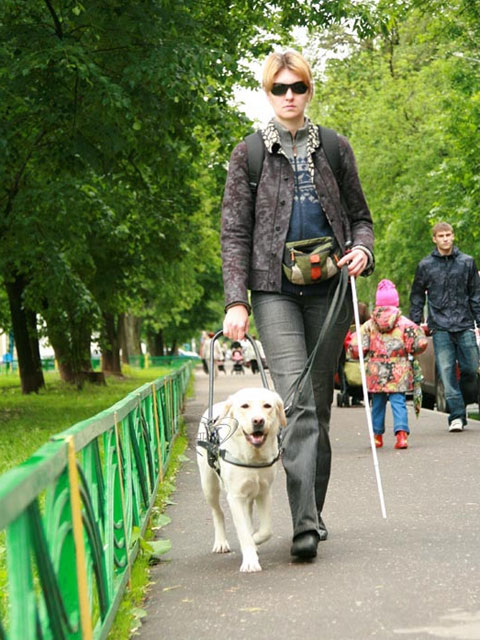 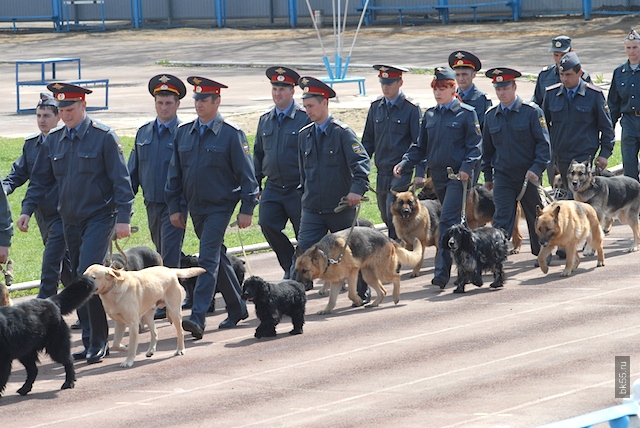 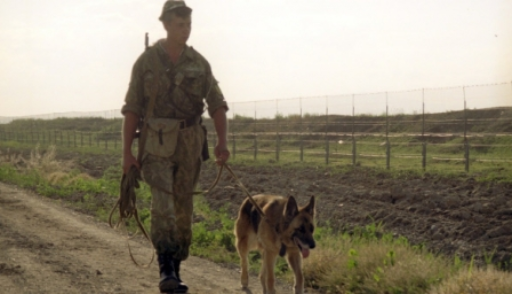